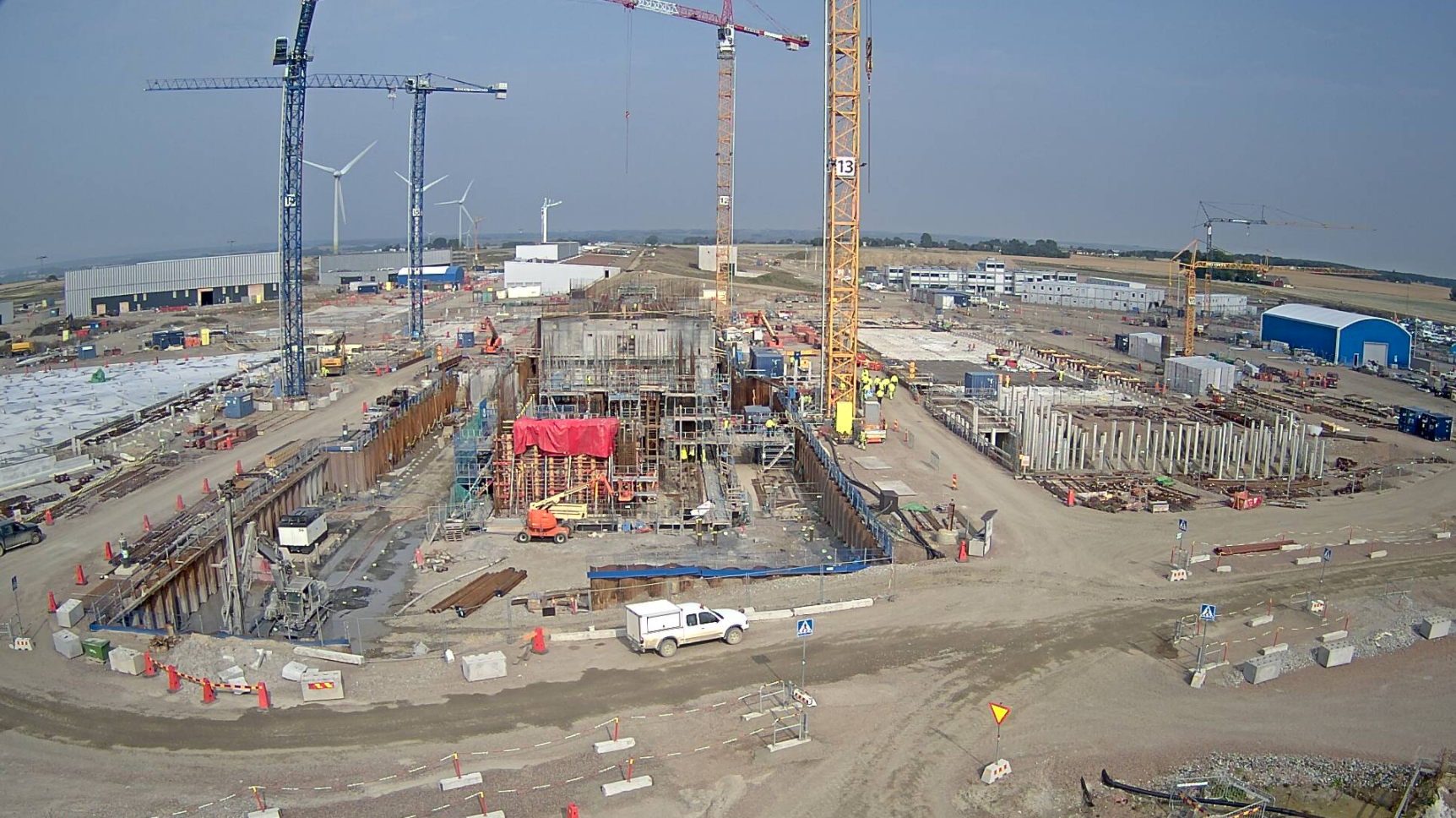 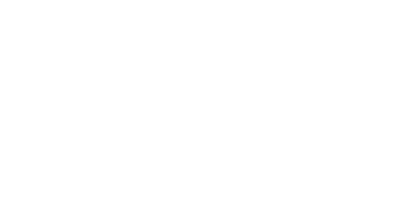 The European Spallation Source
John Womersley, Director General
September 2017
Neutron science
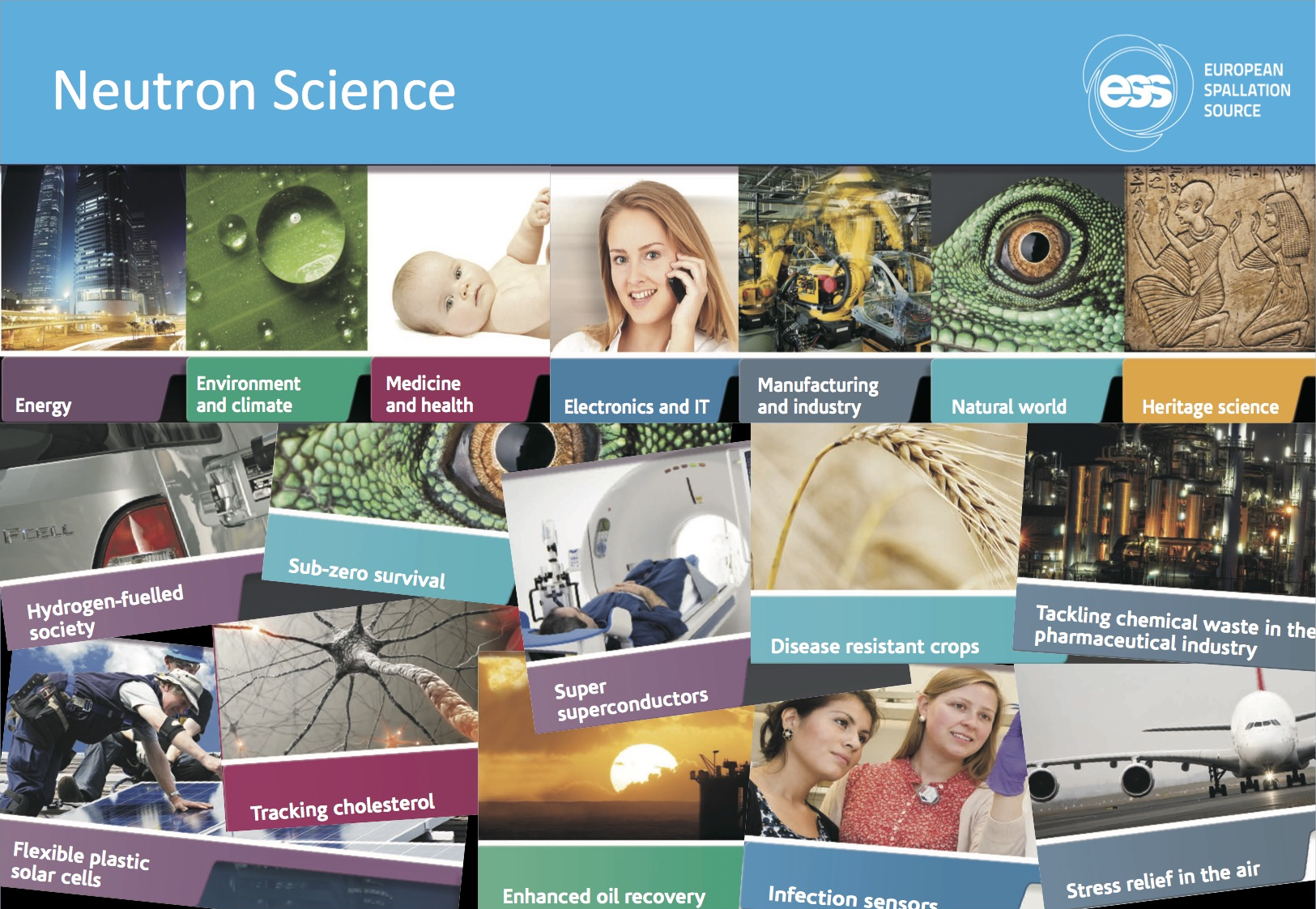 2
In Operandi Advanced 
Energy Devices
Kinetics of Complex 
micro-fluids
Charge and spin 
Transport 
in Novel Materials
Complex Interfaces
Neutron science needs to push the boundaries
Multi-scale structure
and dynamics
New States of Matter
Quantum Enzymology
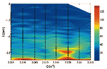 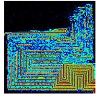 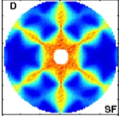 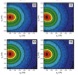 Protein Dynamics
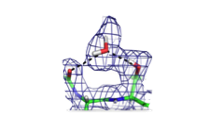 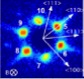 Wider range of application areas
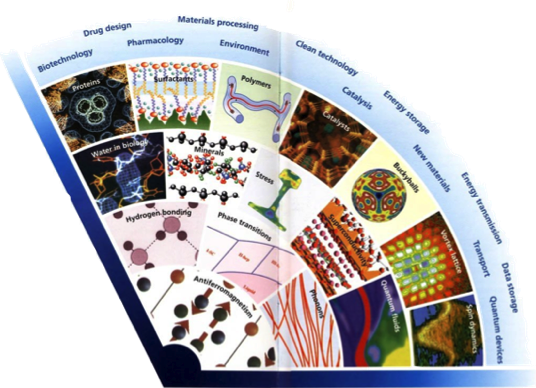 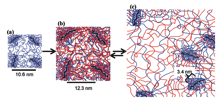 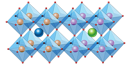 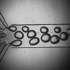 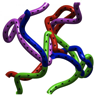 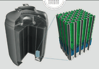 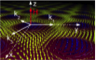 2020+
2000’s
1990
Greater Materials Complexity /Need for Precision
1980
Time
1970
3
1960
Vision, Mission and Values
ESS Vision
Our vision is to build and operate the world’s most powerful neutron source, enabling scientific breakthroughs in research related to materials, energy, health and the environment, and addressing some of the most important societal challenges of our time.
Mission
To do this, we commit to deliver ESS as a facility that:
Is built safely, on time and on budget
Produces research outputs that are best-in-class both in terms of scientific quality and in terms of socioeconomic impact
Supports and develops its user community, fosters a scientific culture of excellence and acts as an international scientific hub
Operates safely, efficiently and economically, and responds to the needs of its stakeholders, its host states and member states
Develops innovative ways of working, new technologies, and upgrades to capabilities needed to remain at the cutting edge
Core Values
Excellence • Collaboration • Openness • Sustainability
4
Effective thermal neutron flux n/cm2-s
Neutron facilities
Reactor sources
Accelerator-driven sources
ESS
J-PARC
ISIS
ILL
FRM-II
NIST
LANSCE
CSNS
SNS
Year
5
High brightness and tuneable resolution makes new measurements possible
High Power Accelerator means more neutrons
ESS High level design
Flat moderator delivering smaller and brighter neutron beams
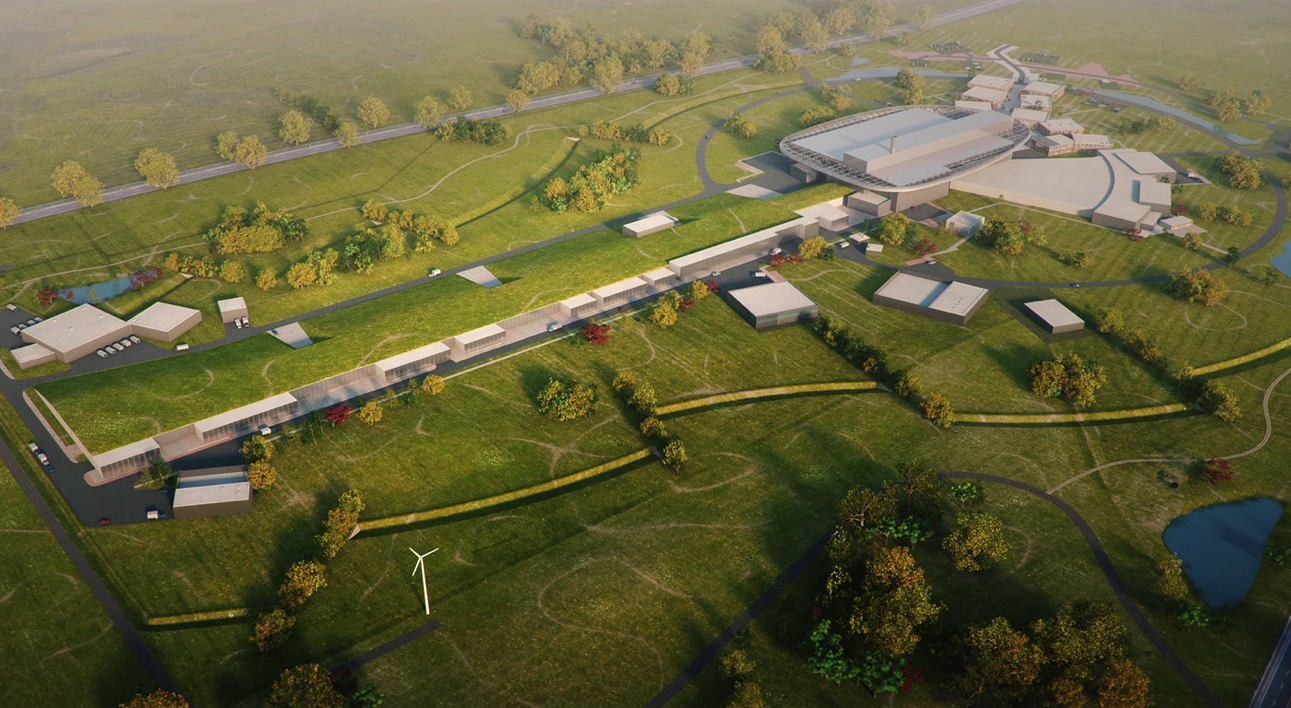 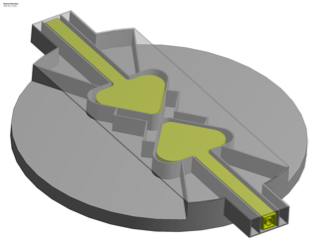 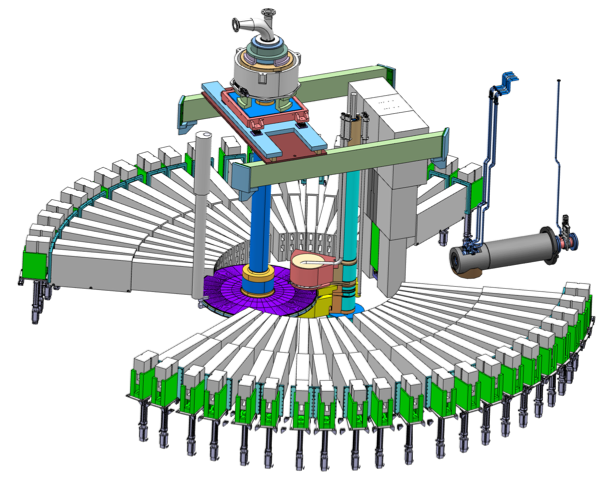 An Innovative Target Station that can host >30 instruments
6
Journey to deliver the world’s leading facility for research using neutrons
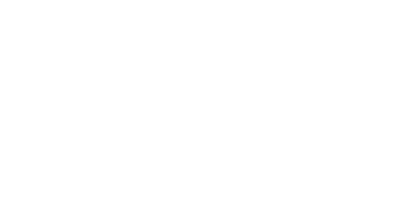 2025
ESS Construction Phase Complete
2014
Construction Starts on Green Field Site
2023
ESS Starts
User Program
2009
Decision to Site ESS in Lund
2019
Start of Initial Operations Phase
2012
ESS Design Update Phase Complete
2003
European Design of ESS Completed
7
Organisation and People
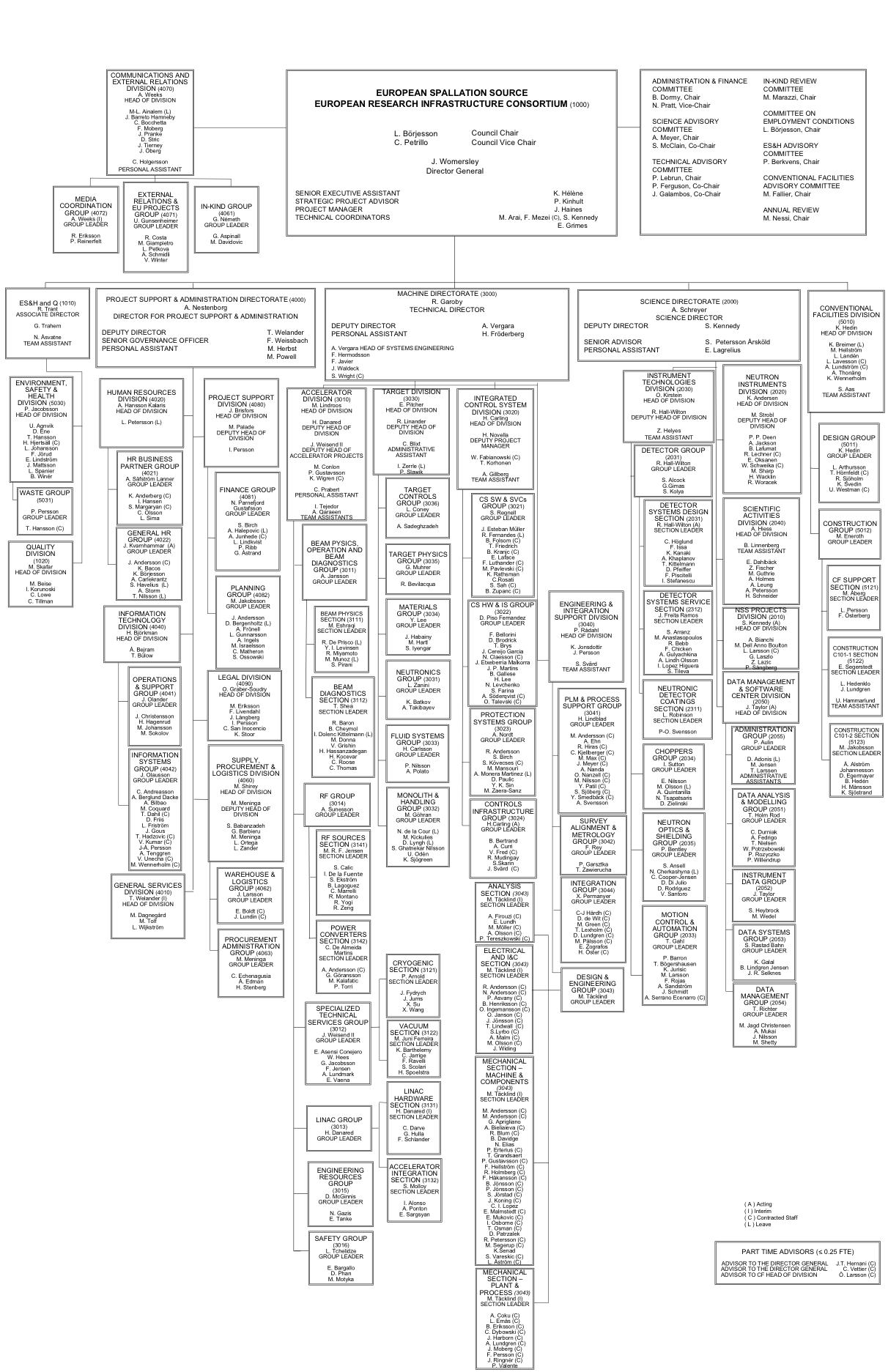 409
Employees
48
Nationalities
~ 100
Collaborating Institutions
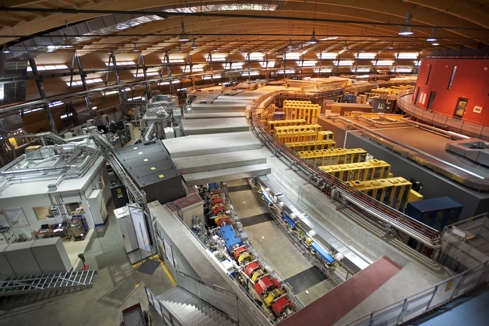 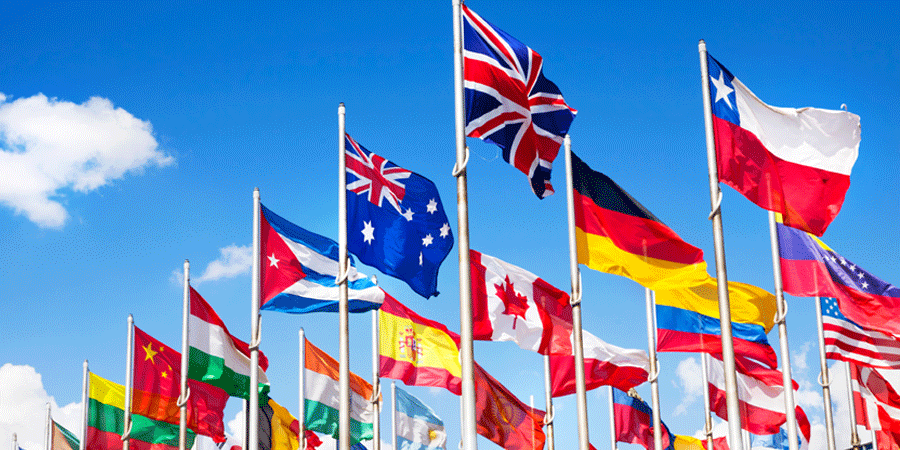 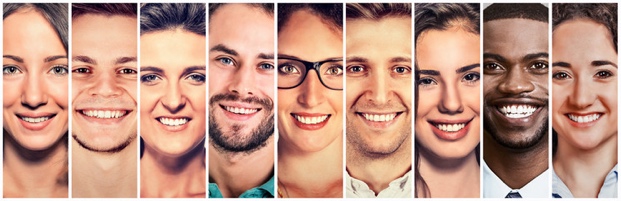 8
[Speaker Notes: As of 14 June 2017]
Financing includes cash and deliverables
The European Spallation Source ERIC established in 2015
Host Countries Sweden and Denmark 
  
	Construction	47.5%	Cash Investment ~ 97%
	Operations	15%	

Non Host Member Countries
    
	Construction	52.5%	In-kind Deliverables   ~ 70%
	Operations	85%

15 European Member and Observer Countries
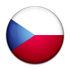 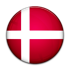 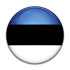 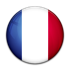 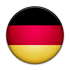 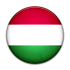 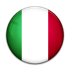 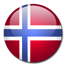 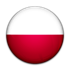 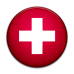 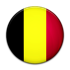 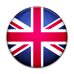 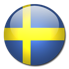 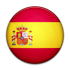 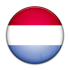 9
ESS In-Kind Goals
Construction cost:	€ 1,84 Billion
In-Kind:	€ 747.5 Million
€ 510 M
40.5%
€ 350 M
75%
65%
€ 155 M
65%
€ 73 M
50%
10
Controls
Target
Accelerator
Instruments (NSS)
ESS In-kind Partners
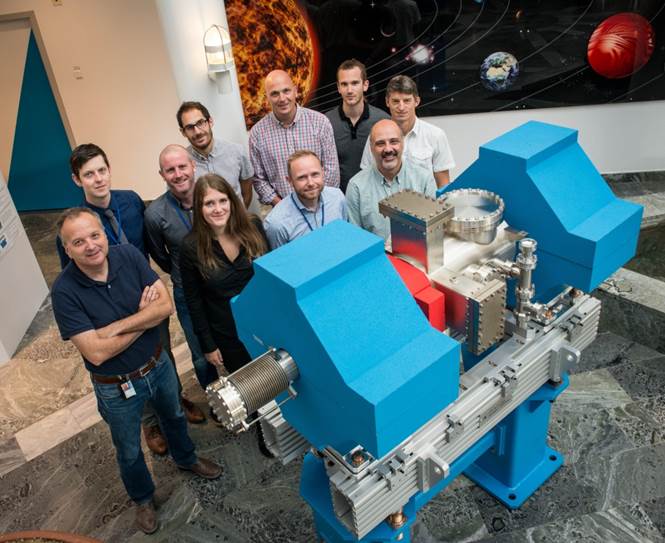 Aarhus University
Atomki - Institute for Nuclear Research
Bergen University
CEA Saclay, Paris
Centre for Energy Research, Budapest
Centre for Nuclear Research, Poland, (NCBJ)
CNR, Rome
CNRS Orsay, Paris
Cockcroft Institute, Daresbury
Elettra – Sincrotrone Trieste
ESS Bilbao
Forschungszentrum Jülich
Helmholtz-Zentrum Geesthacht
Huddersfield University
IFJ PAN, Krakow
INFN, Catania
INFN, Legnaro
INFN, Milan
Institute for Energy Research (IFE)
ISIS - Rutherford-Appleton Laboratory, Oxford
Laboratoire Léon Brilouin (LLB)
Lund University
Nuclear Physics Institute of the ASCR
Oslo University
Paul Scherrer Institute (PSI)
Polish Electronic Group  (PEG)
Roskilde University
Tallinn Technical University
Technical University of Denmark (DTU)
Technical University Munich (TUM)
Science and Technology Facilities Council 
University of Copenhagen (KU)
University of Tartu
Uppsala University
Wigner Research Centre for Physics
Wroclaw University of Technology
Warsaw University of Technology
Zurich University of Applied Sciences (ZHAW)
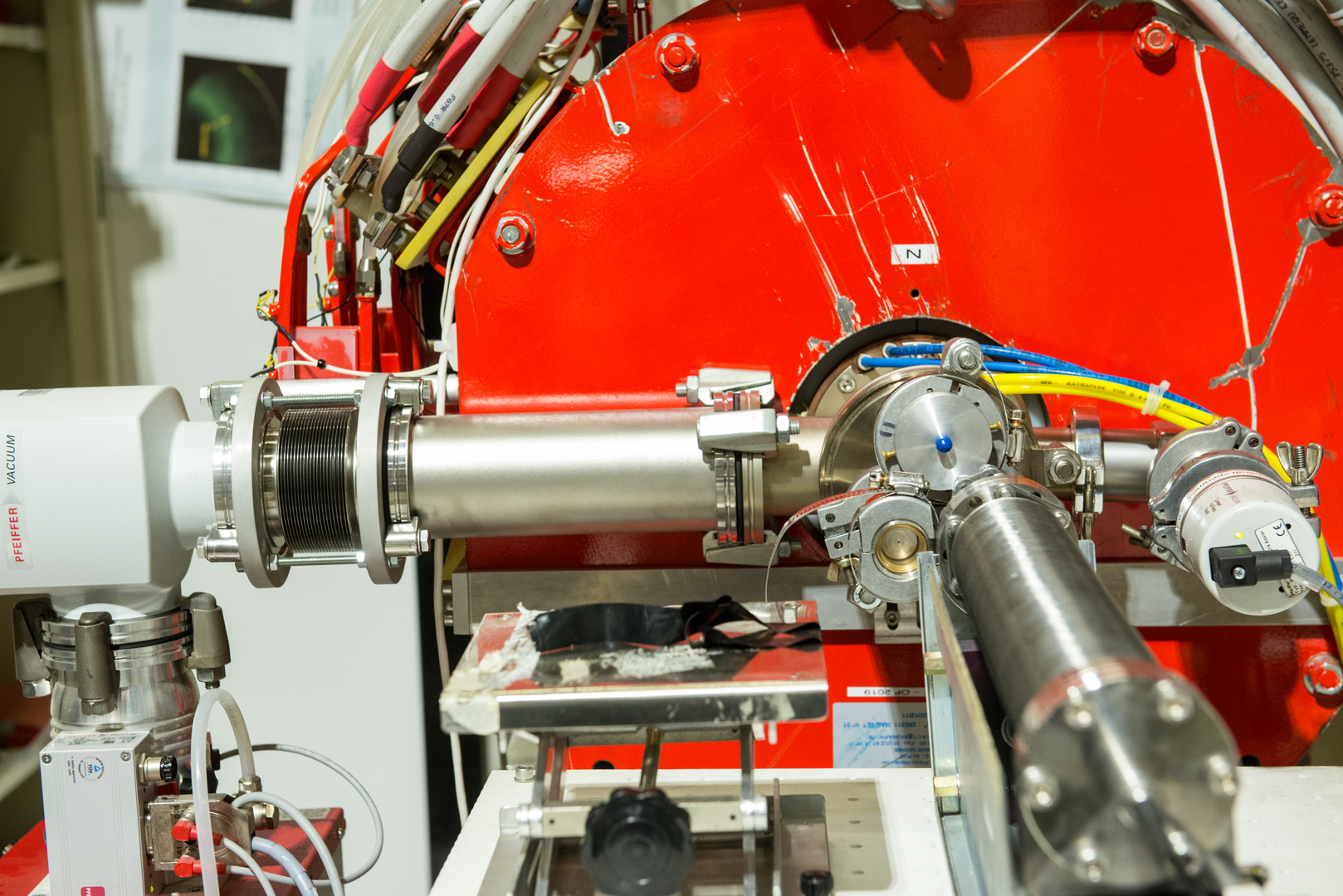 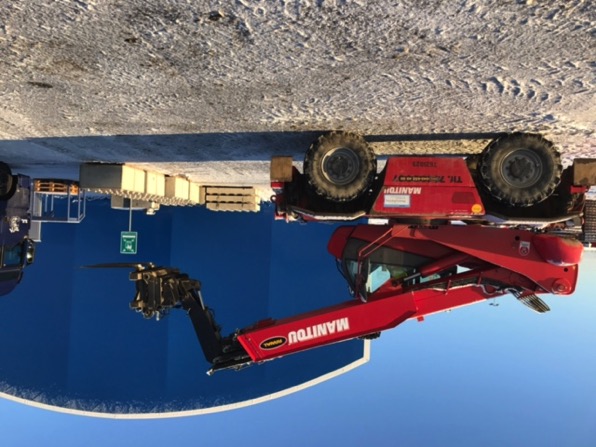 11
NSS Neutron Instrument positions
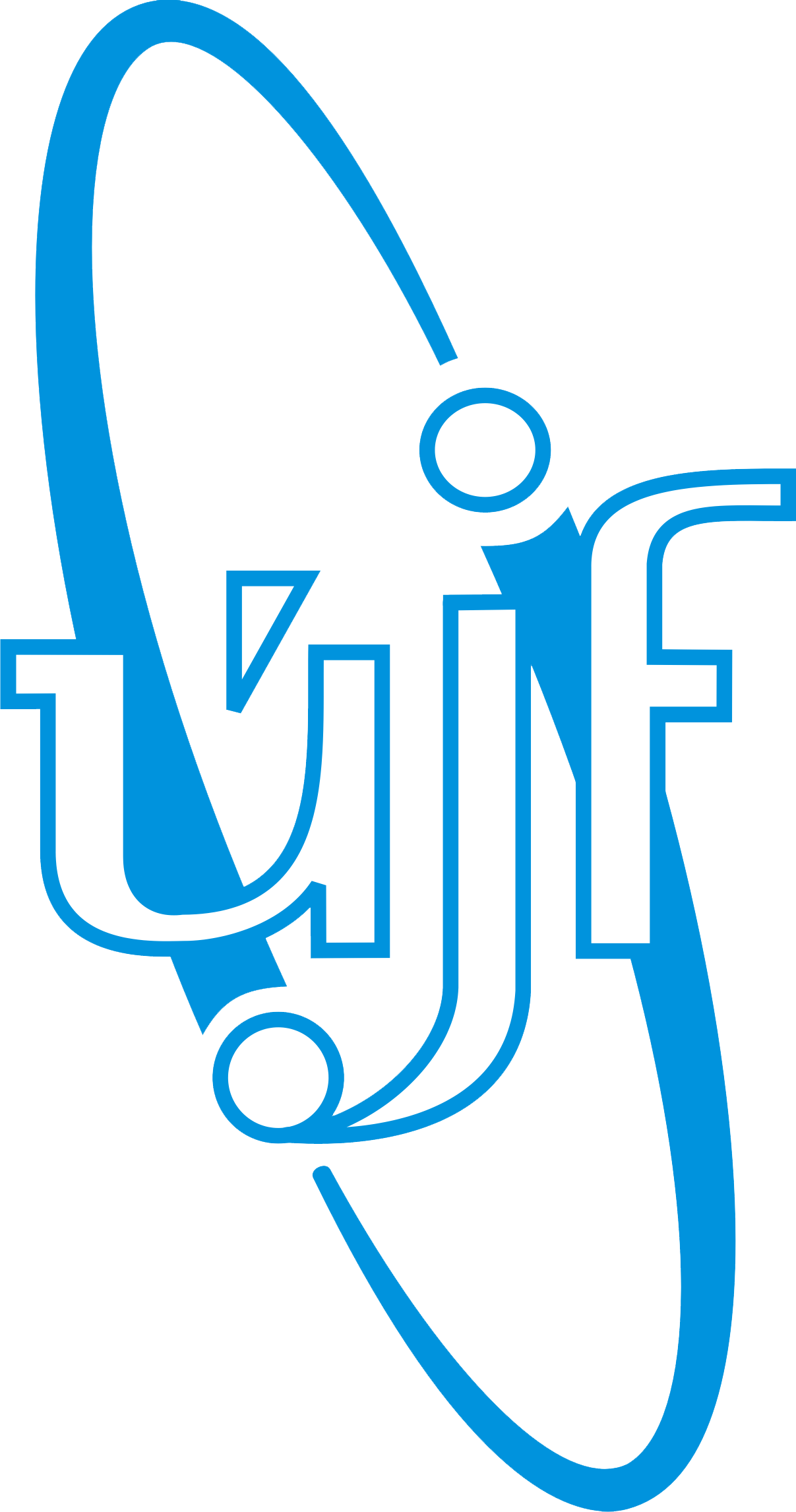 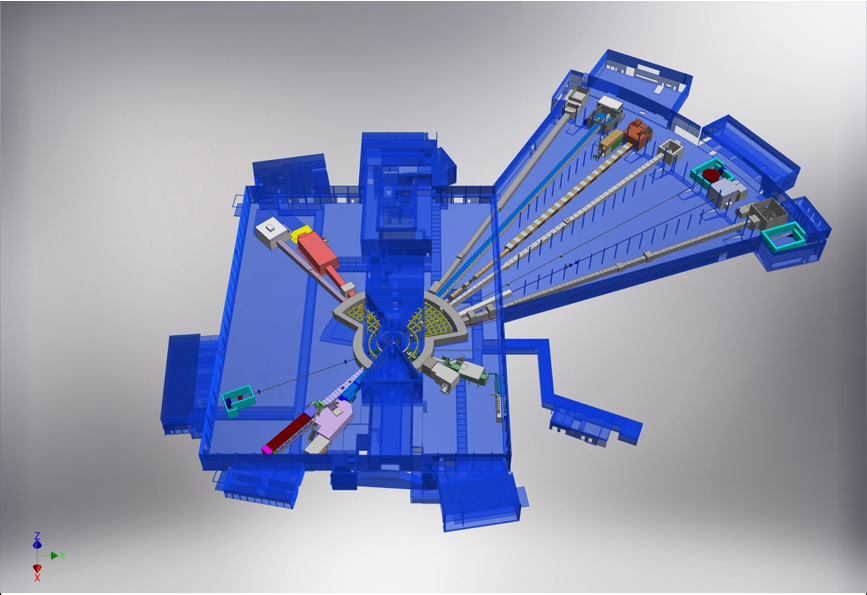 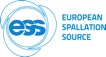 ESS Lead Partners for instrument construction
Nuclear Physics Institute
+
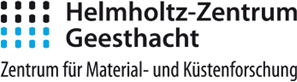 BEER
NMX
+
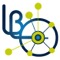 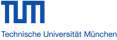 C-SPEC
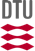 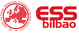 BIFROST
MIRACLES
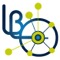 MAGIC
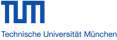 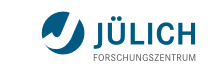 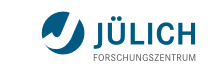 T-REX
ODIN
HEIMDAL
DREAM
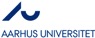 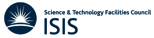 LoKI
VESPA
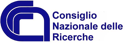 FREIA
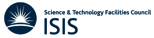 SKADI
ESTIA
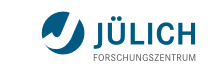 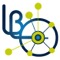 +
ESS In-Kind Partners also collaborate on sample environment, data management systems etc.
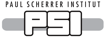 12
ESS Instrument Layout (December 2016)
The 15 NSS Project Instruments All are funded to be world leading in 2023
13
Data Management and Software CentreCOBIS, Copenhagen University North Campus
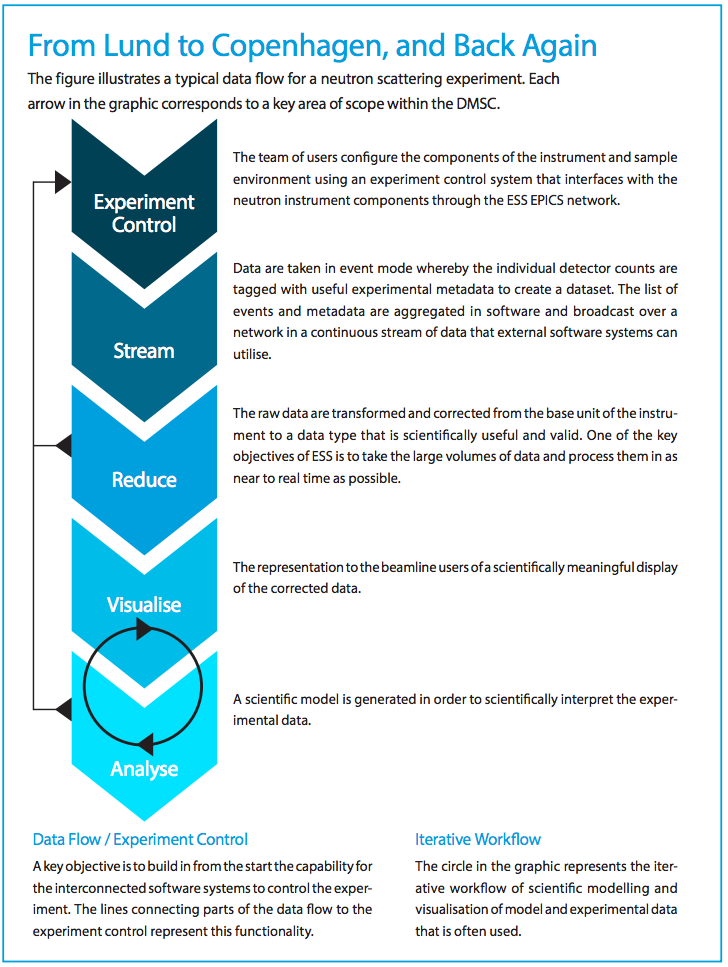 Provide world leading scientific software and scientific computing support for neutron scattering at ESS

Scientific Software 
ESS experiment control system, Data acquisition, Data correction software, visualization, and software to model and analyze experimental data sets.
Data center operations
Store and catalogue ESS datasets, provide ESS users remote access to their data, computing for live data correction, and analysis software during and after experiments.
User support 
Support ESS users with data treatment and analysis.
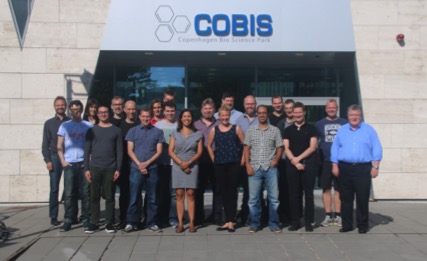 14
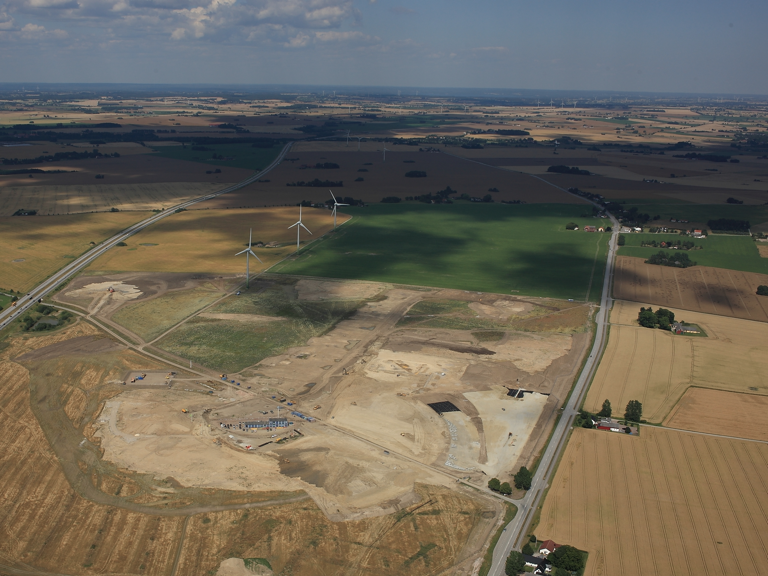 Civil Construction Groundbreaking
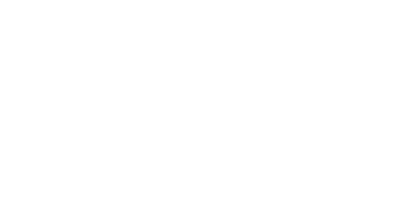 September  2014
15
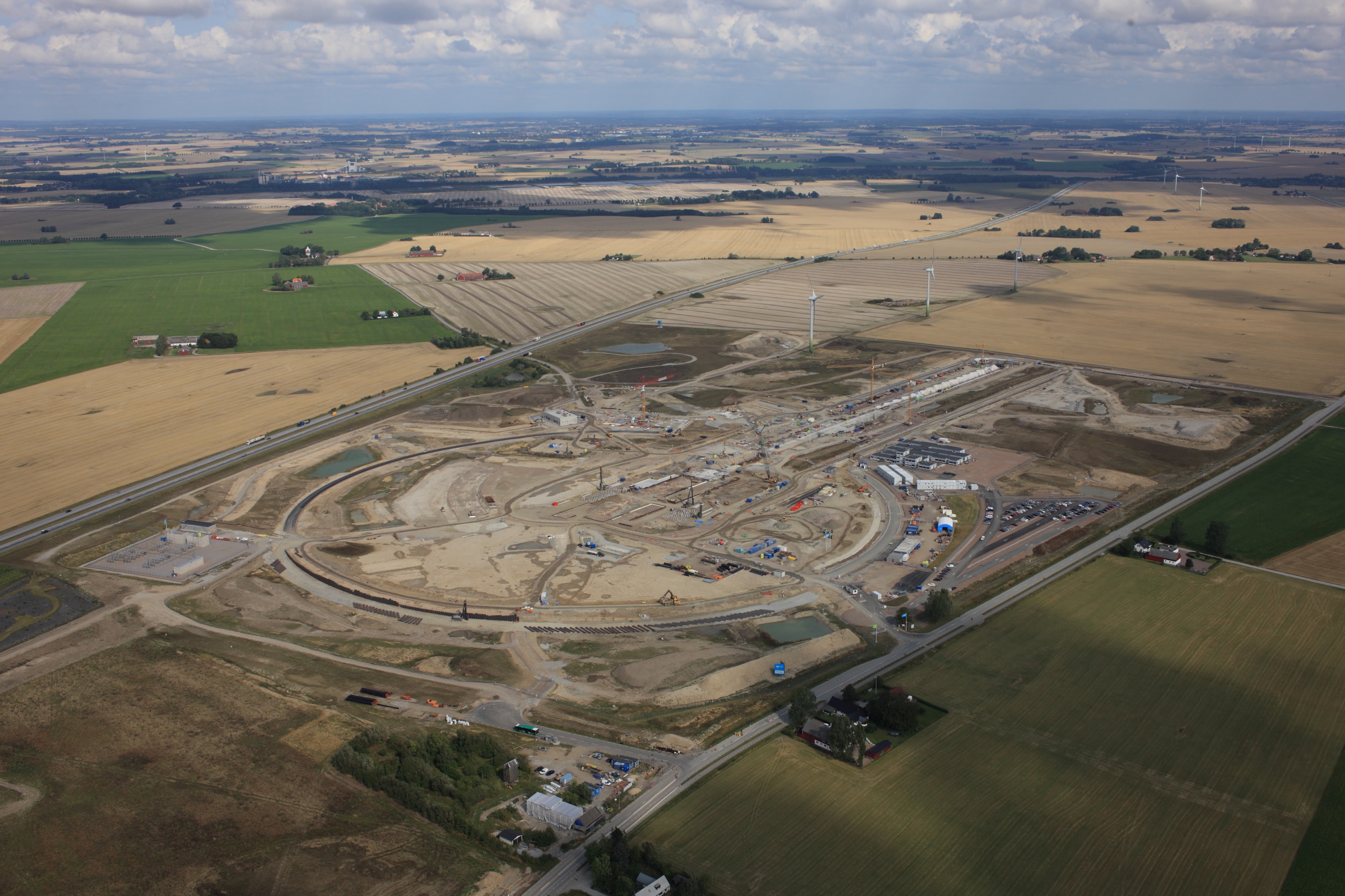 Civil Construction Groundbreaking
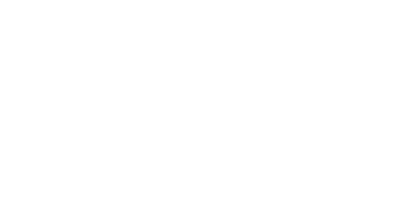 September  2015
16
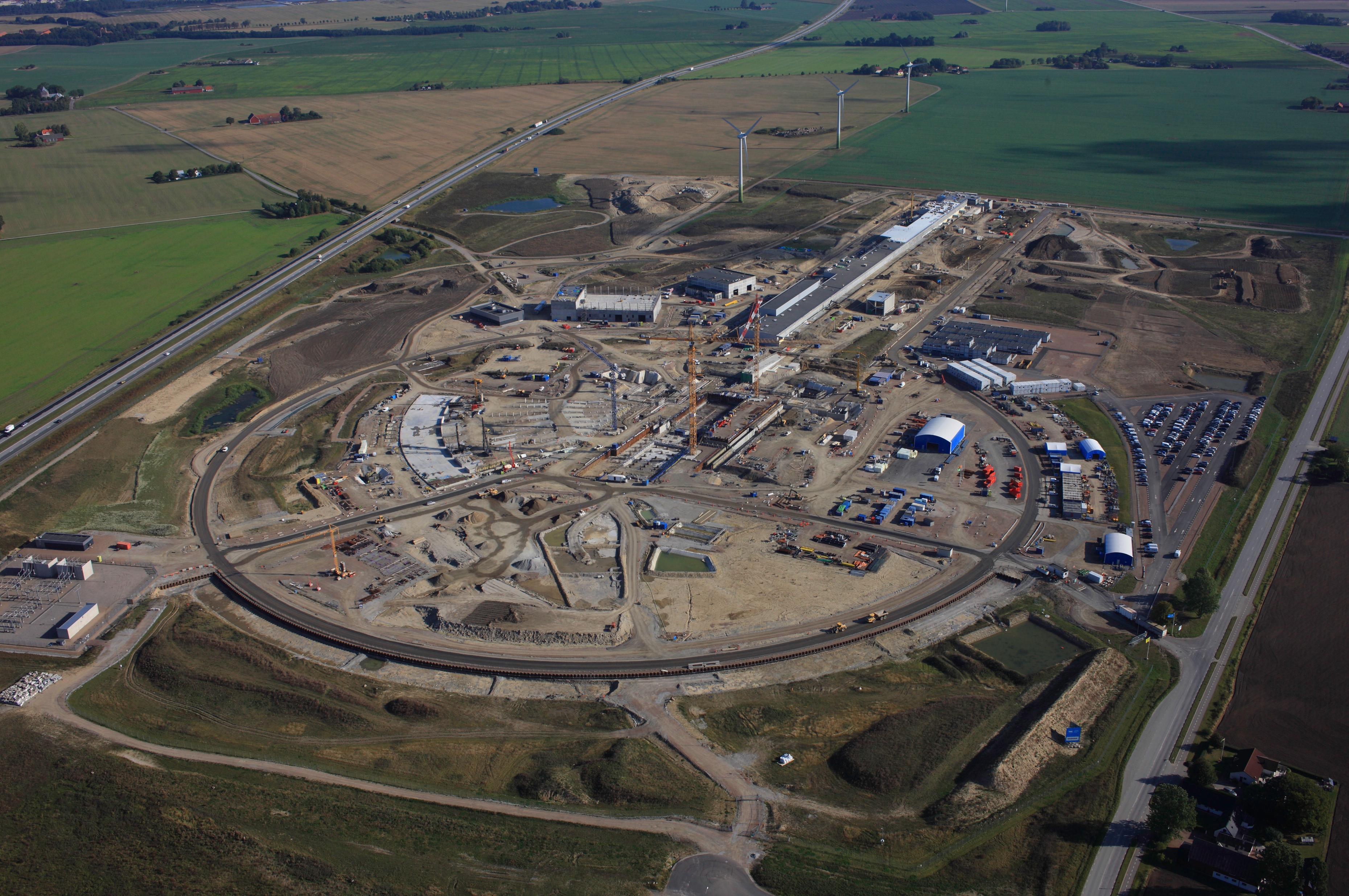 Civil Construction Groundbreaking
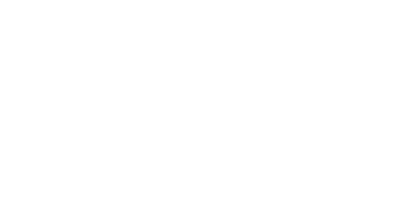 September  2016
17
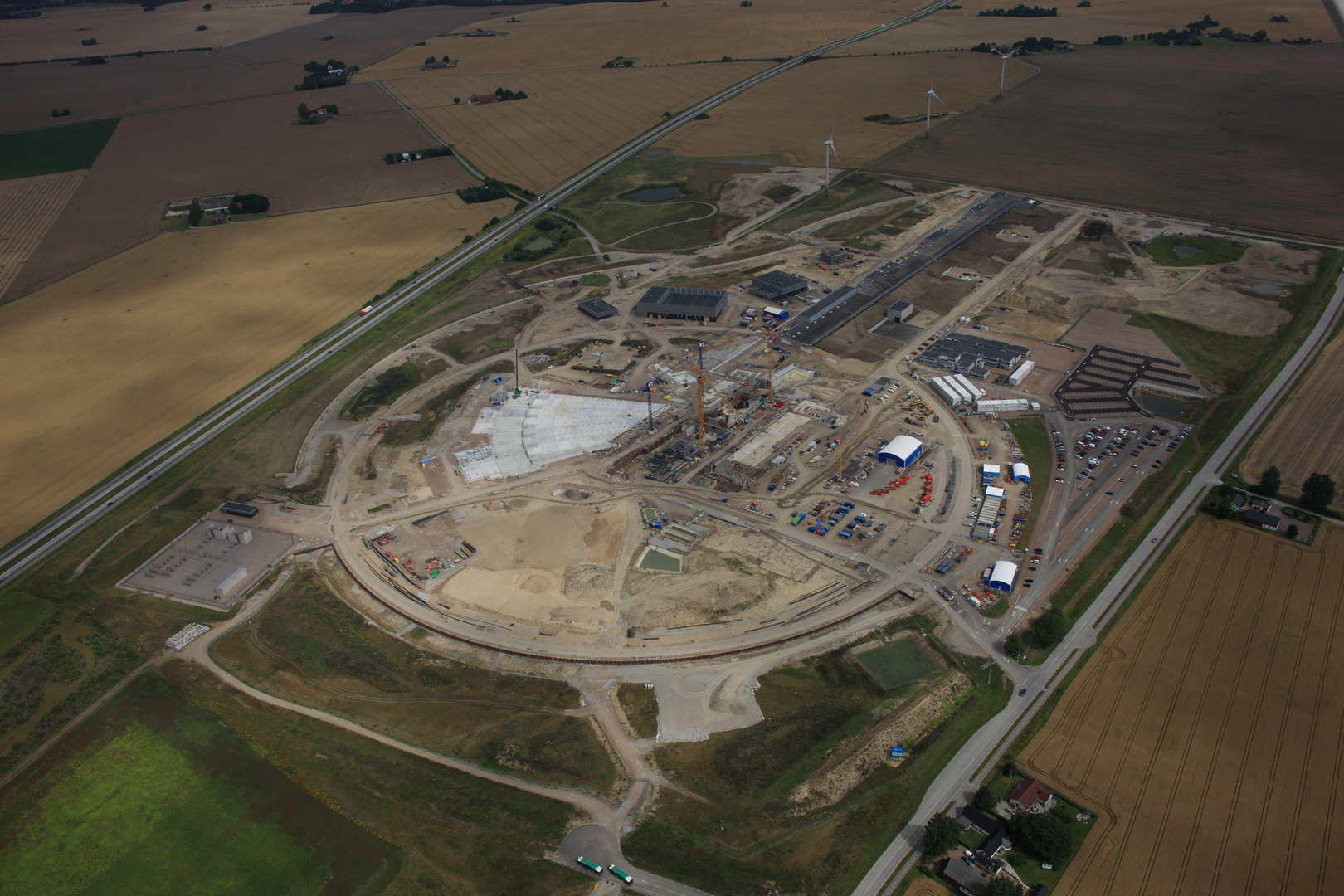 Civil Construction Groundbreaking
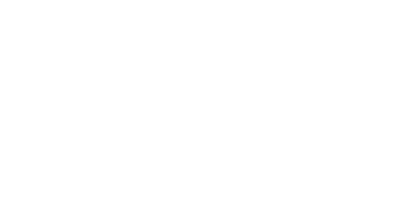 September  2017
18
ESS selected as a prioritised RI project
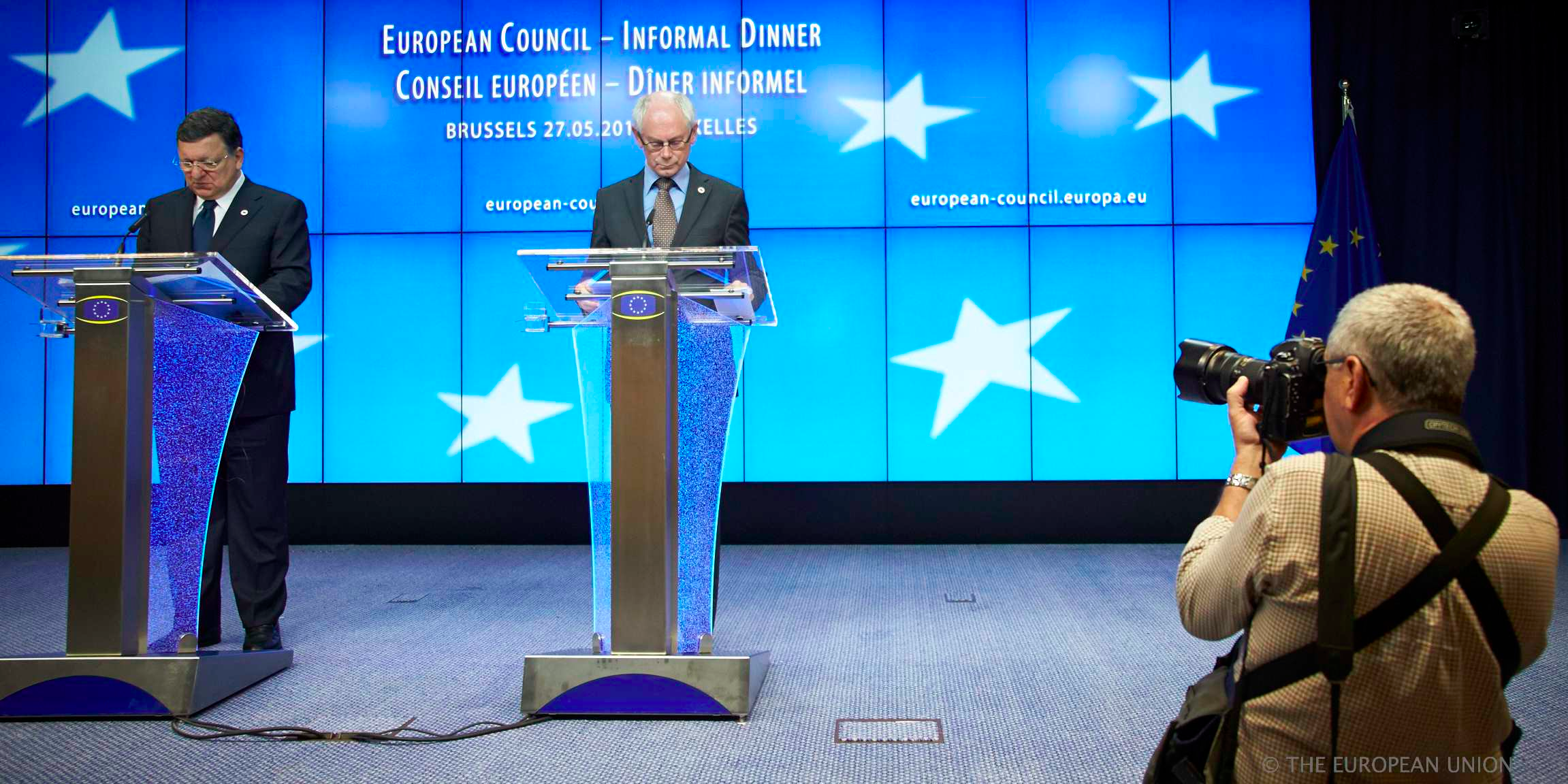 ESS selected as one of three prioritised research infrastructure projects in Europe.
“The Council adopted conclusions in support of the implementation of the roadmap for the European Strategy Forum on Research Infrastructures (ESFRI) … ESFRI has identified three projects that are strategically relevant for Europe and are ready for development:
the European Plate Observing System (EPOS), the European Life-Science Infrastructure for Biological Information (ELIXIR), and the European Spallation Source.”
- Competitiveness Council, 27.05.2014
19
BrightnESS - Background
Prioritisation of Support to ESFRI Project for Implementation published 26 May 2014 identified three projects (EPOS, ELIXIR, ESS) from the ESFRI roadmap to be
pushing the boundaries of scientific excellence
strategically relevant for Europe
and ready for immediate action 

H2020’s INFRADEV-3-2015: Developing New World-Class Research Infrastructures 
Scope: Mitigate identified risks for implementation of prioritised ESFRI projects
Submission deadline: 14/01/2015
Budget: 97 MEUR (prioritized RI shall request 15-20MEUR)
Funding rate: 100% (+ 25% overhead)

BrightnESS
Evaluation: Positive
Approved budget: 19,941,964.00 EUR
Duration: 36 months
Grant & Consortium Agreements: Signed by all partners
20
In-Kind possible and agreed/planned
Stretch Goal 747.5 M€
1,088 M€
670 M€
636 M€
520 M€
21
Detector: The Helium-3 Crisis
…An approppriate initial rection…

Since ca. 2009
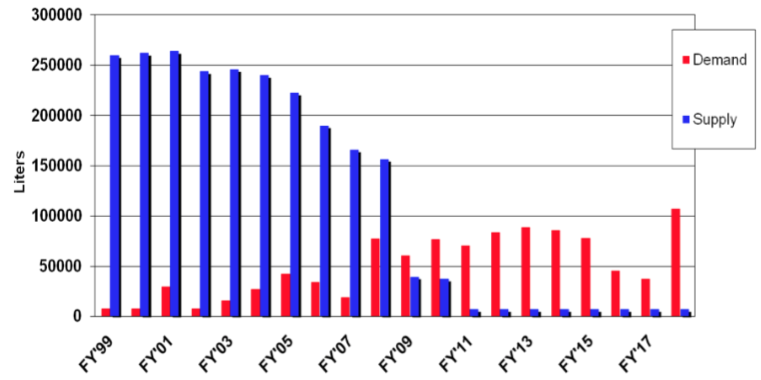 Little or None Available  (comment: seems to be some naivety at the moment as stocks are being emptied rapidly) Figure 1: Global supply and demand situation for 3He gas in bar-litres as reported in late 2011. The demand for the gas here excludes any ESS requirements or those of other future spallation sources.
Aside ... maybe He-3 detectors are anyway not what is needed for ESS? Eg. Rate, resolution reaching the limit…
Crisis or opportunity?
22
Detector Developments at ESS
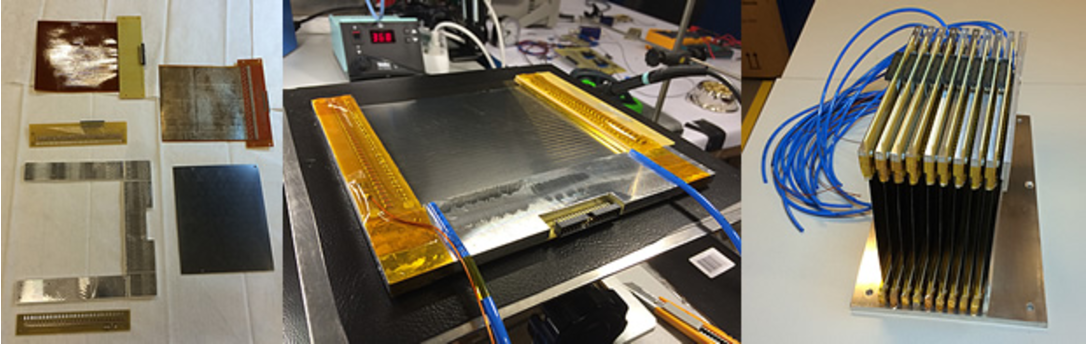 The Multi-Blade detector components (left), a fully assembled cassette (center), and the nine-cassette technology demonstrator
23
Multi-Grid Detector demonstration for the SNS instrument CNCS (Cold Neutron Chopper Spectrometer)
Thank you